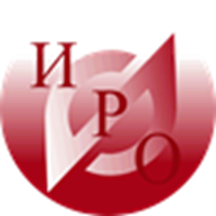 Оценка условий для удовлетворения потребностей детей в разнообразных видах активности
© ГАУ ДПО ЯО «Институт развития образования»
© Кафедра дошкольного образования
Что хотим сделать? Что хотим получить?
Уточнить преобладающие виды активности детей дошкольного возраста
Определить характеристики среды, обеспечивающей активности детей
Разработать оценочный лист
Помним о выводах, сделанных на предыдущих встречах…
Экспертиза – инструмент оценки качества характеристик дошкольного образования (работаем на развитие), а не контроля
Центральный мотив оценки качества среды – интересы детей (но не проверяющих)
???
Задание группам
Познакомиться с подходом Реджио Эмилия 1 2
Выделить основные виды активности детей – дошкольников, сформировать ранжированный список
Предложить оценочный лист (представить подгрупповые наработки, обосновать)
Подведем итоги работы
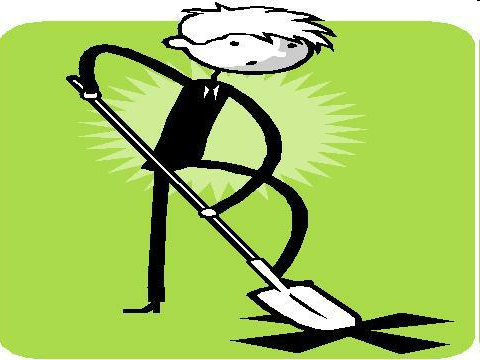 Что узнал?



Что научился делать?


Мои эмоции?
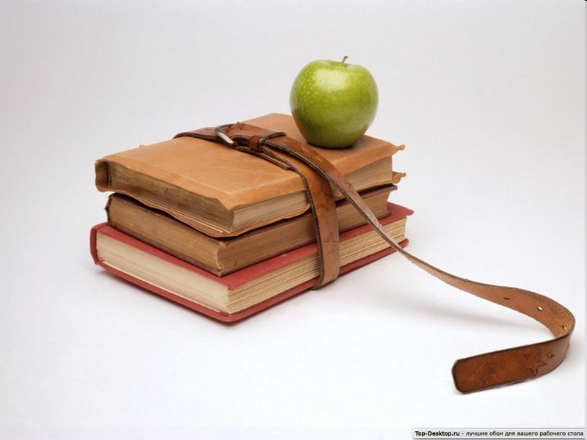 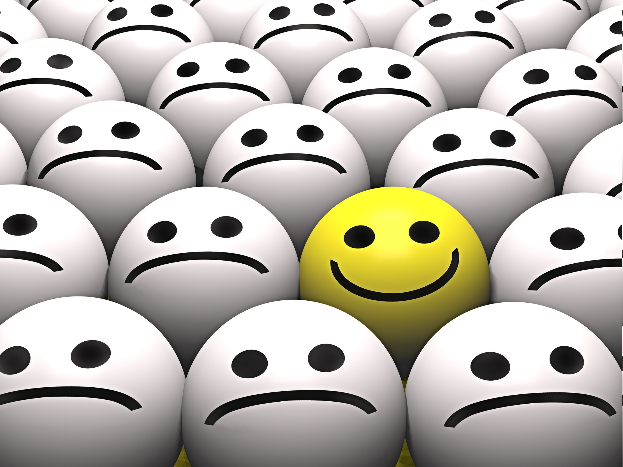 Хотим работать в команде экспертов? Действуем…
Контакты: Адрес: 150014, 
г. Ярославль, 
ул. Богдановича, 16
каб. 307, 313
Тел.:(8-4852) 45-99-39
E-mail: kdno@yandex.ru